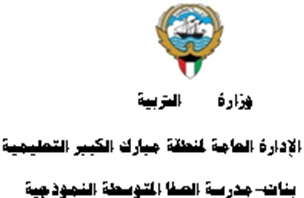 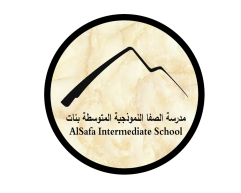 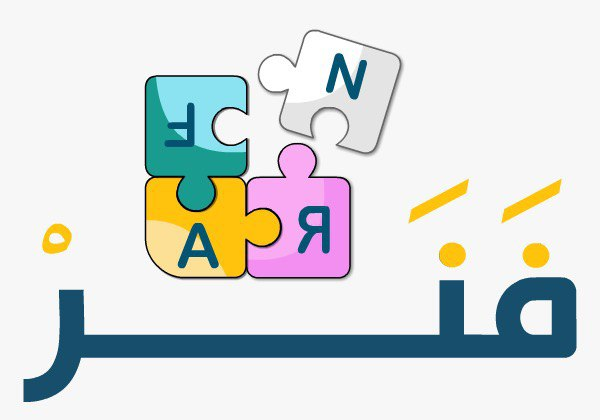 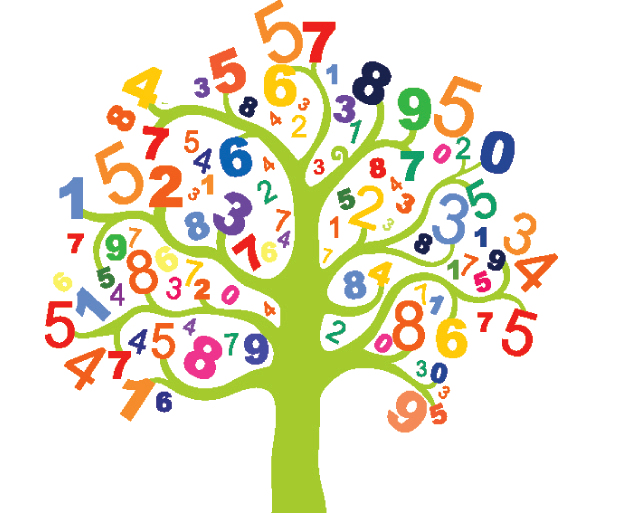 (2-5): تقريب الأعداد الكلية والعشريةإعداد المعلمة: نوره راشد
رئيسة قسم الرياضيات : هنادي العمران 
مديرة المدرسة : أ / ليلى حسين  اكبر
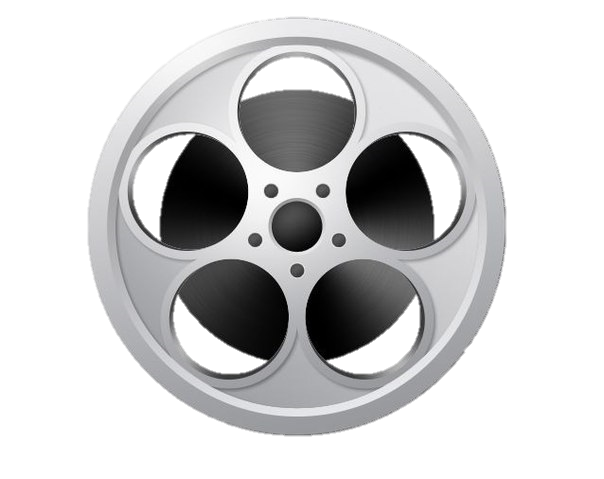 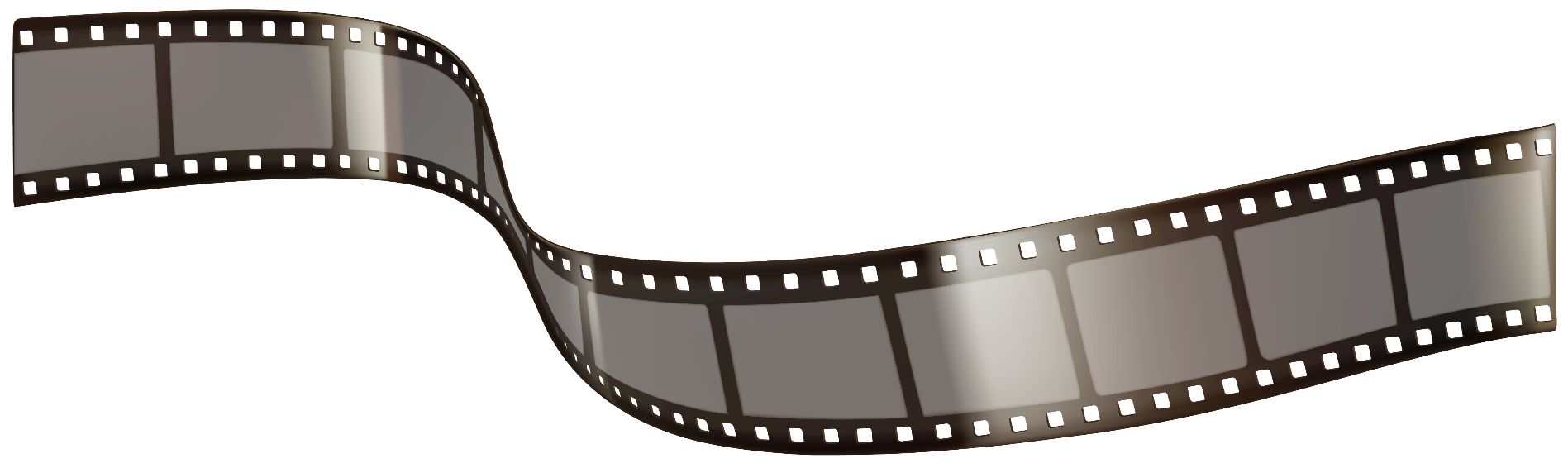 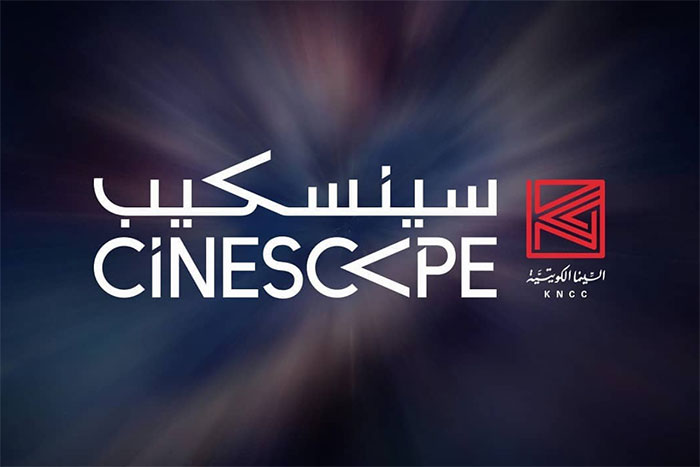 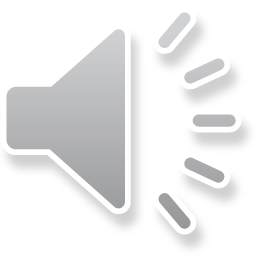 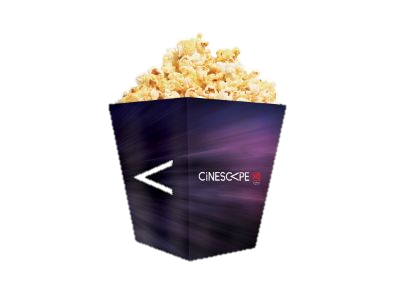 دخول
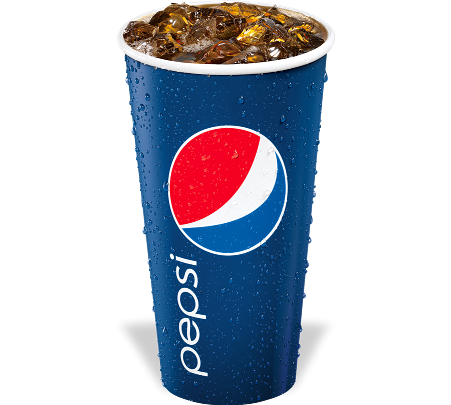 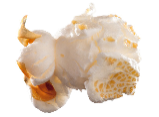 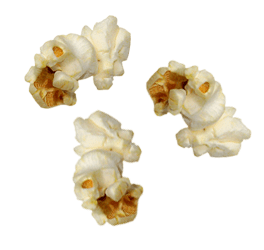 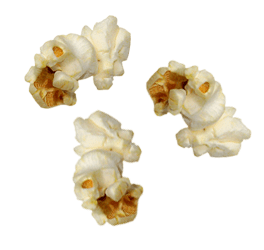 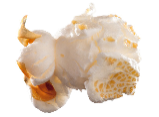 لتقريب العدد 1639 إلى أقرب مئة ننظر للمنزلة التي تسبقها
1600
≈
1639
إذا كان الرقم < 5 تظل منزلة المئات كما هي ونستبدل جميع المنازل التي تسبقها بأصفار
لتقريب العدد 71,77 إلى أقرب جزء من مئة ننظر للمنزلة التي تسبقها
80 , 71
≈
77 , 71
إذا كان الرقم ≥ 5 نضيف 1 لمنزلة الأجزاء من مئة ونستبدل جميع المنازل التي تسبقها بأصفار
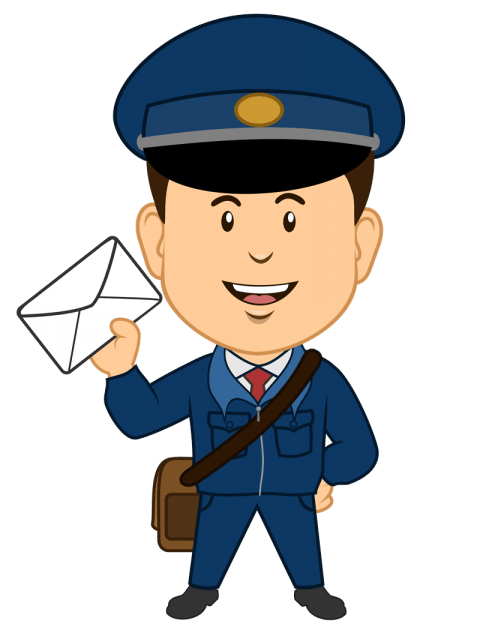 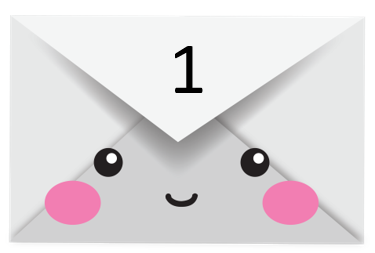 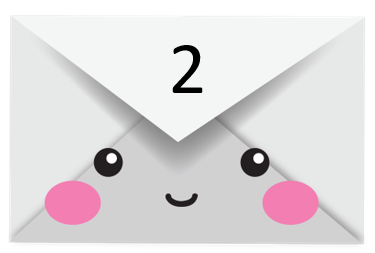 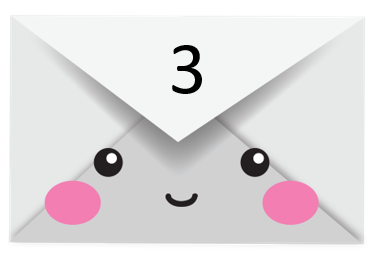 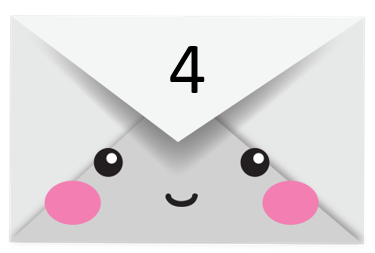 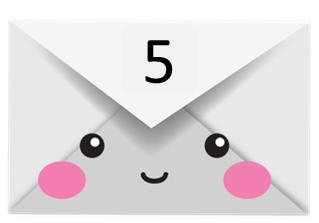 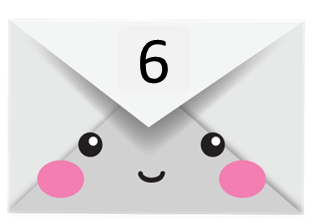 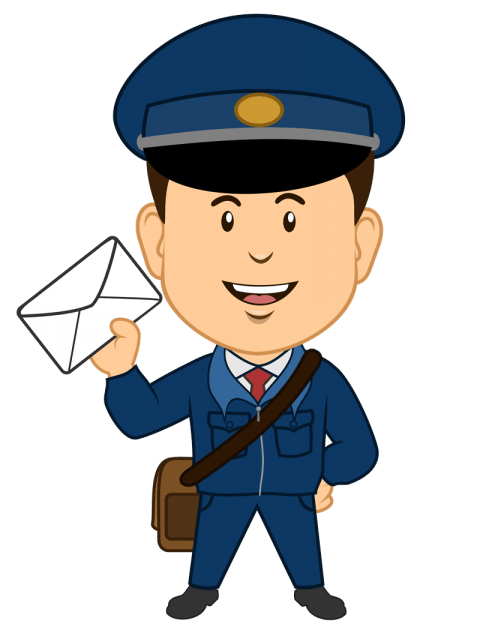 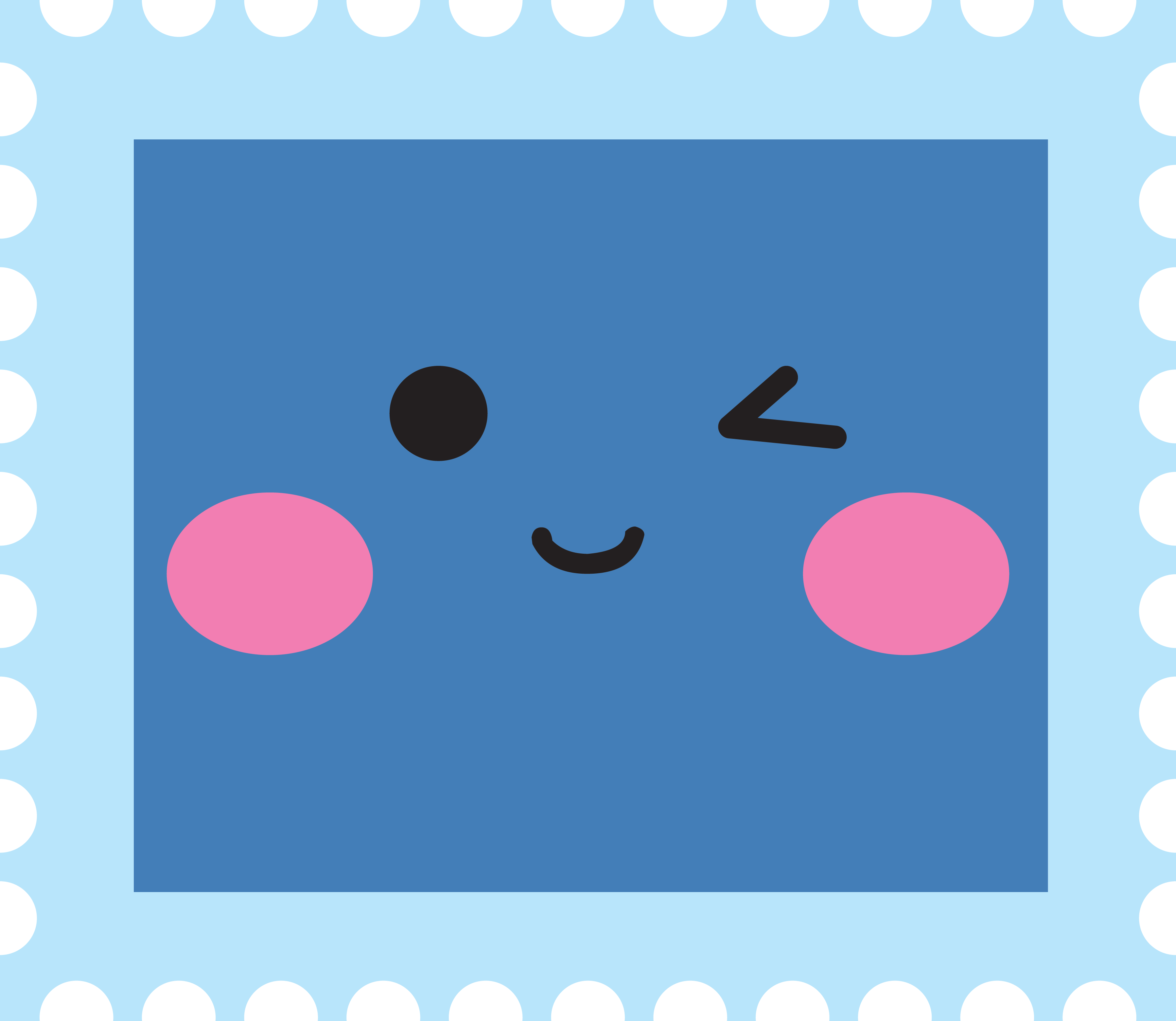 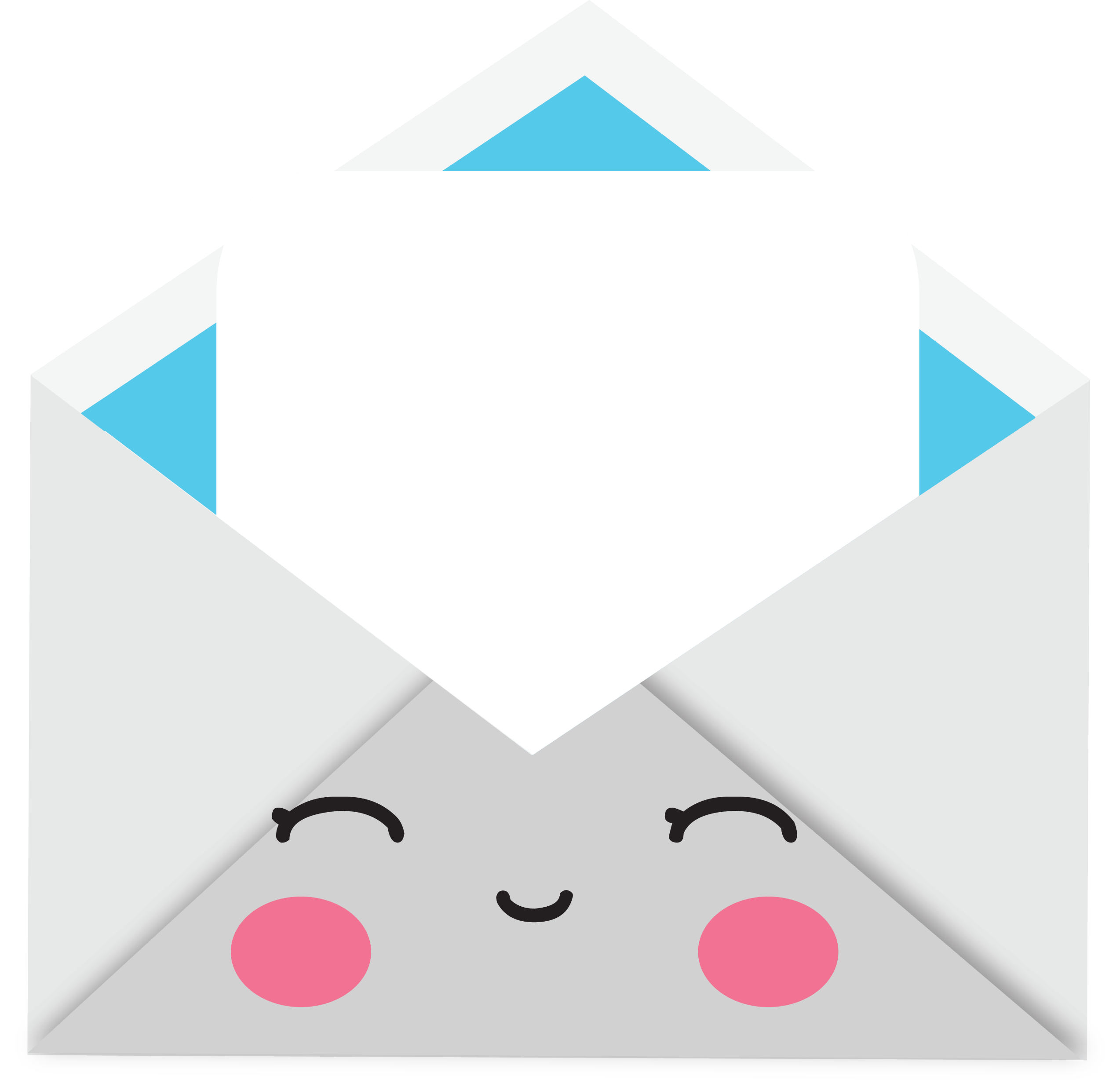 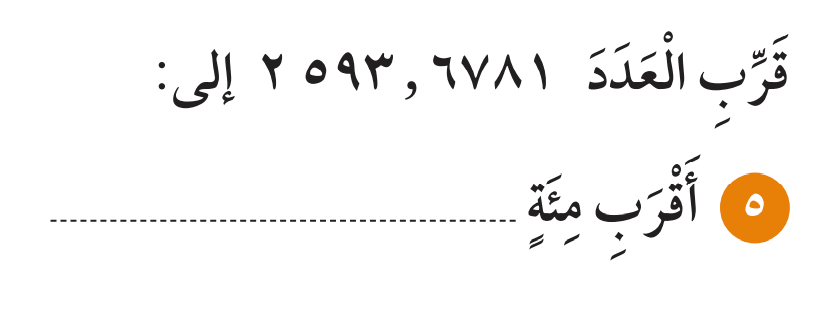 2600
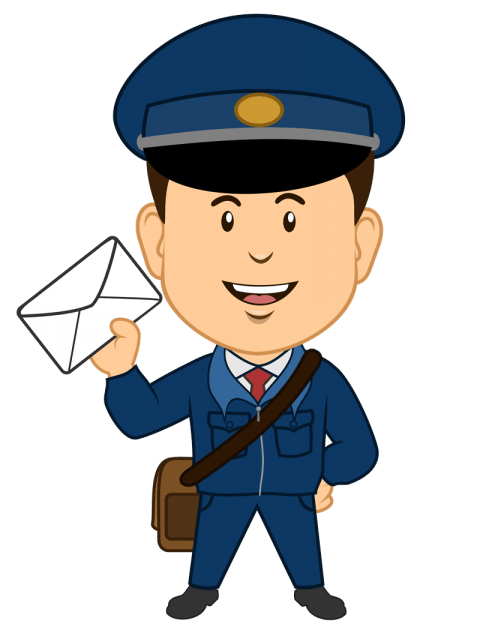 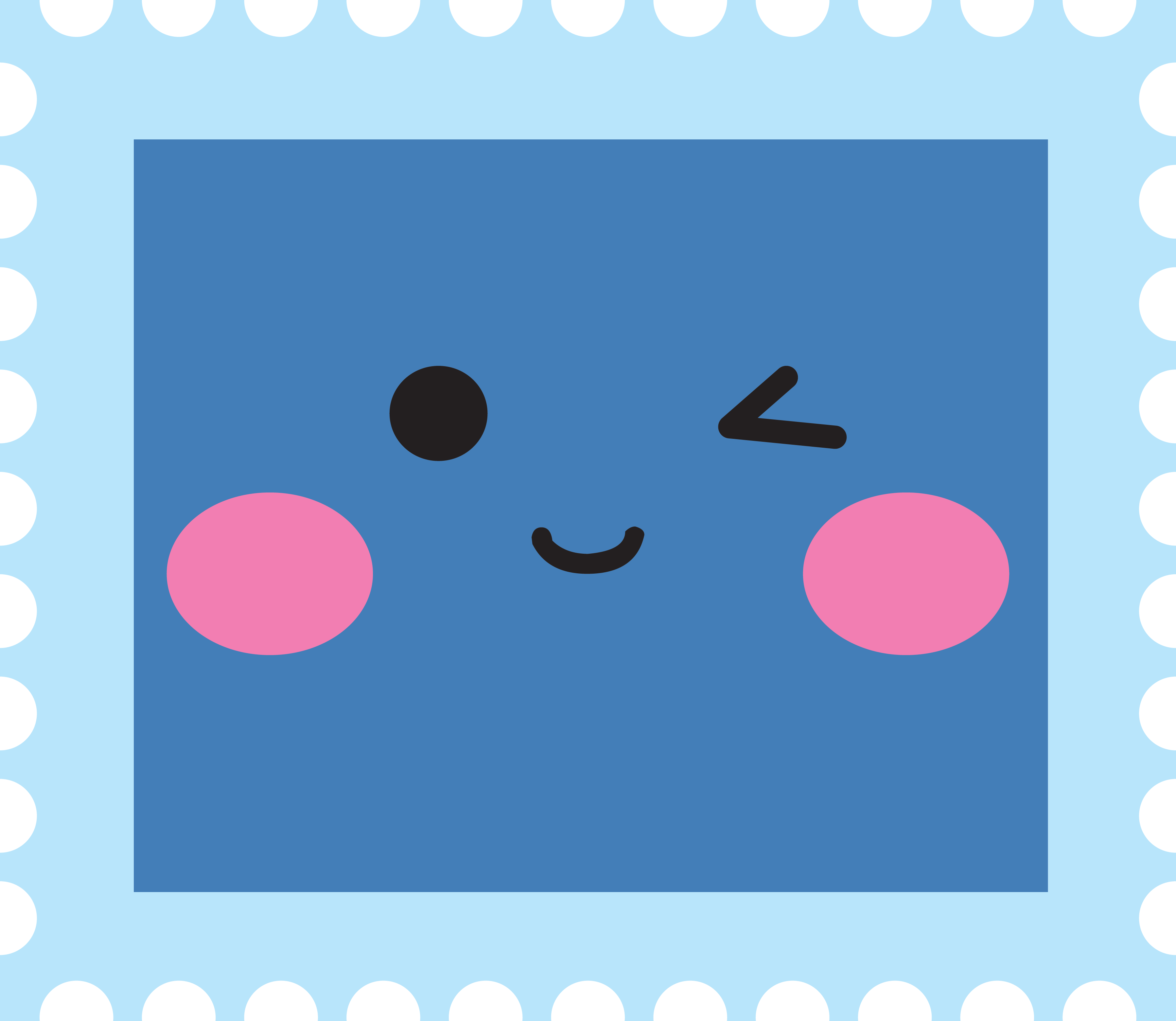 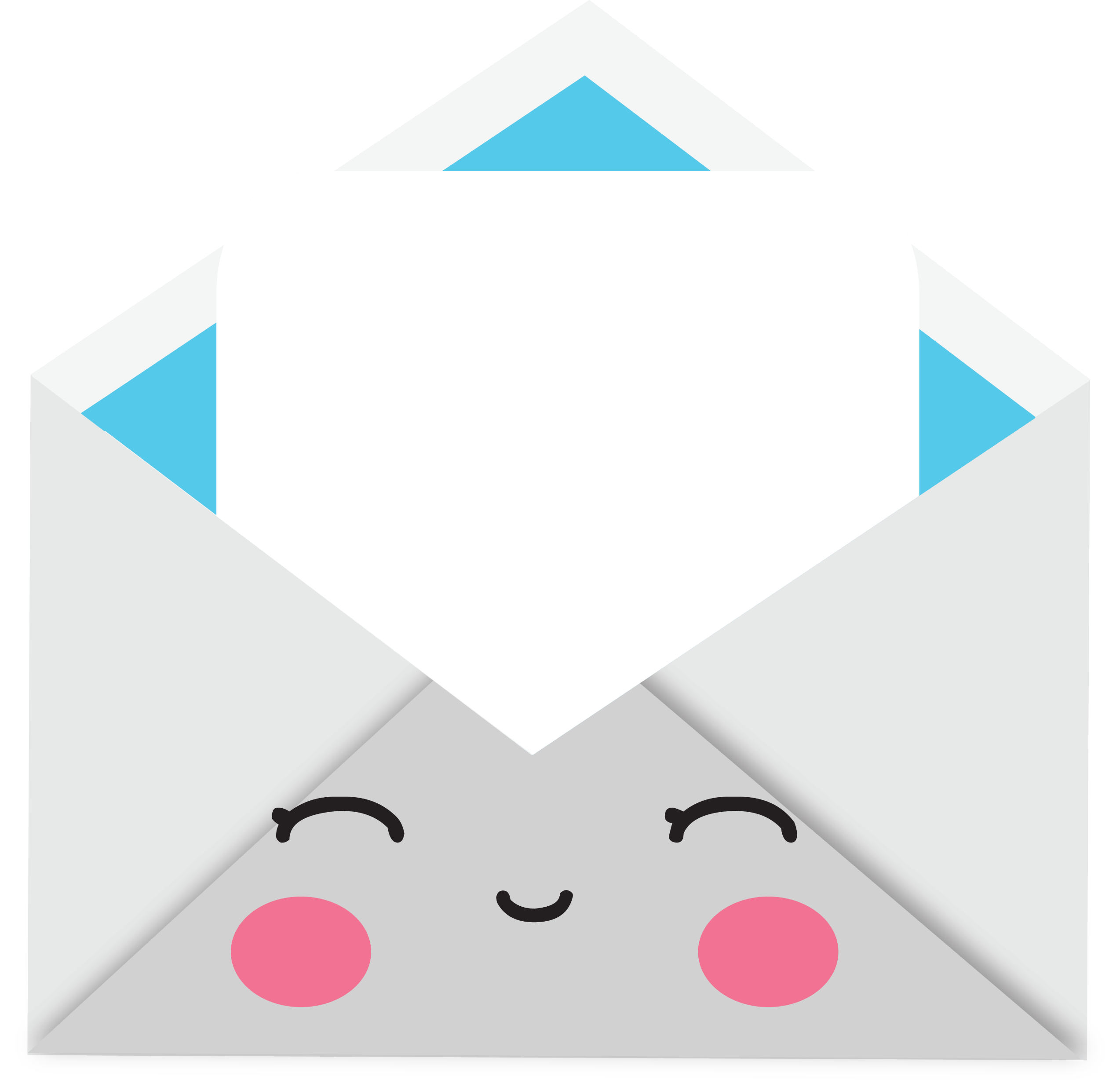 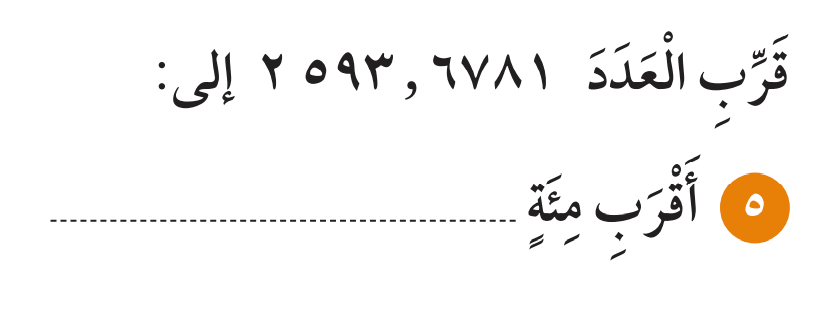 2593,7
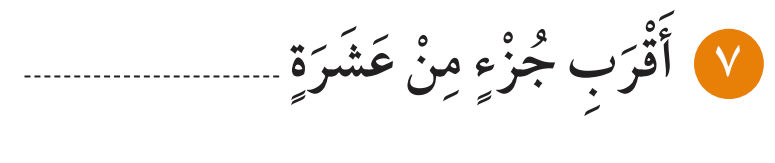 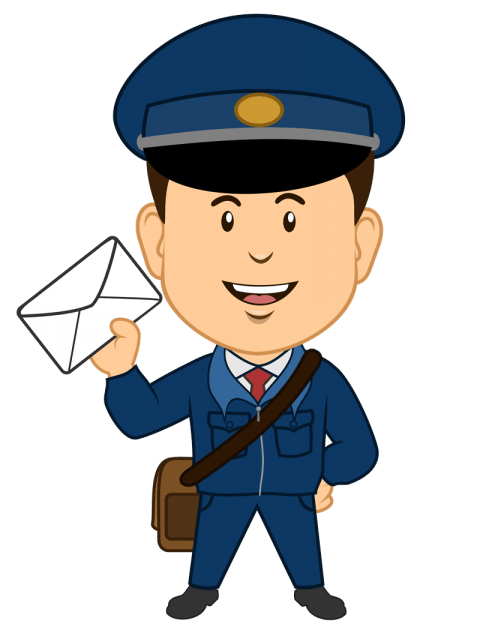 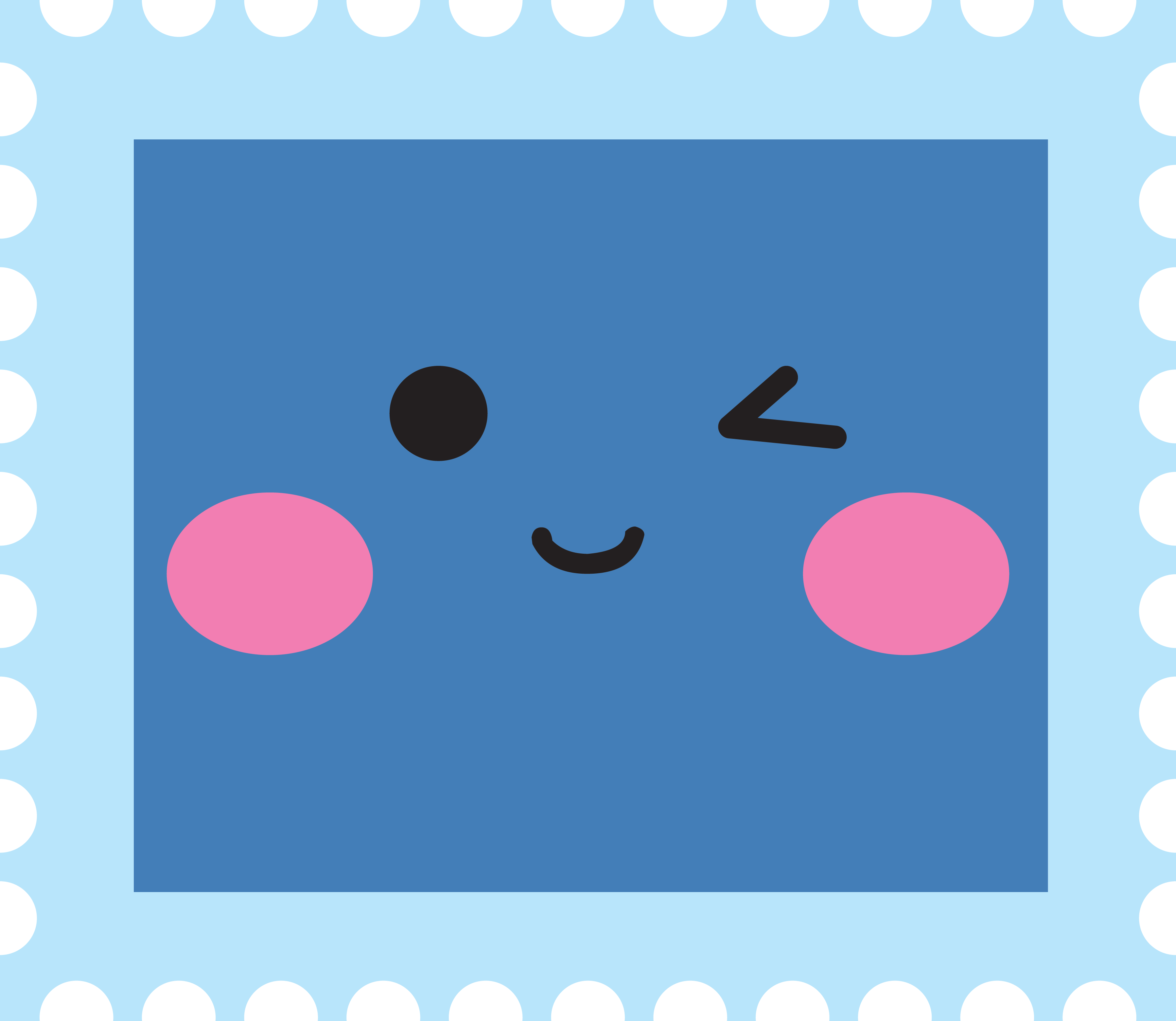 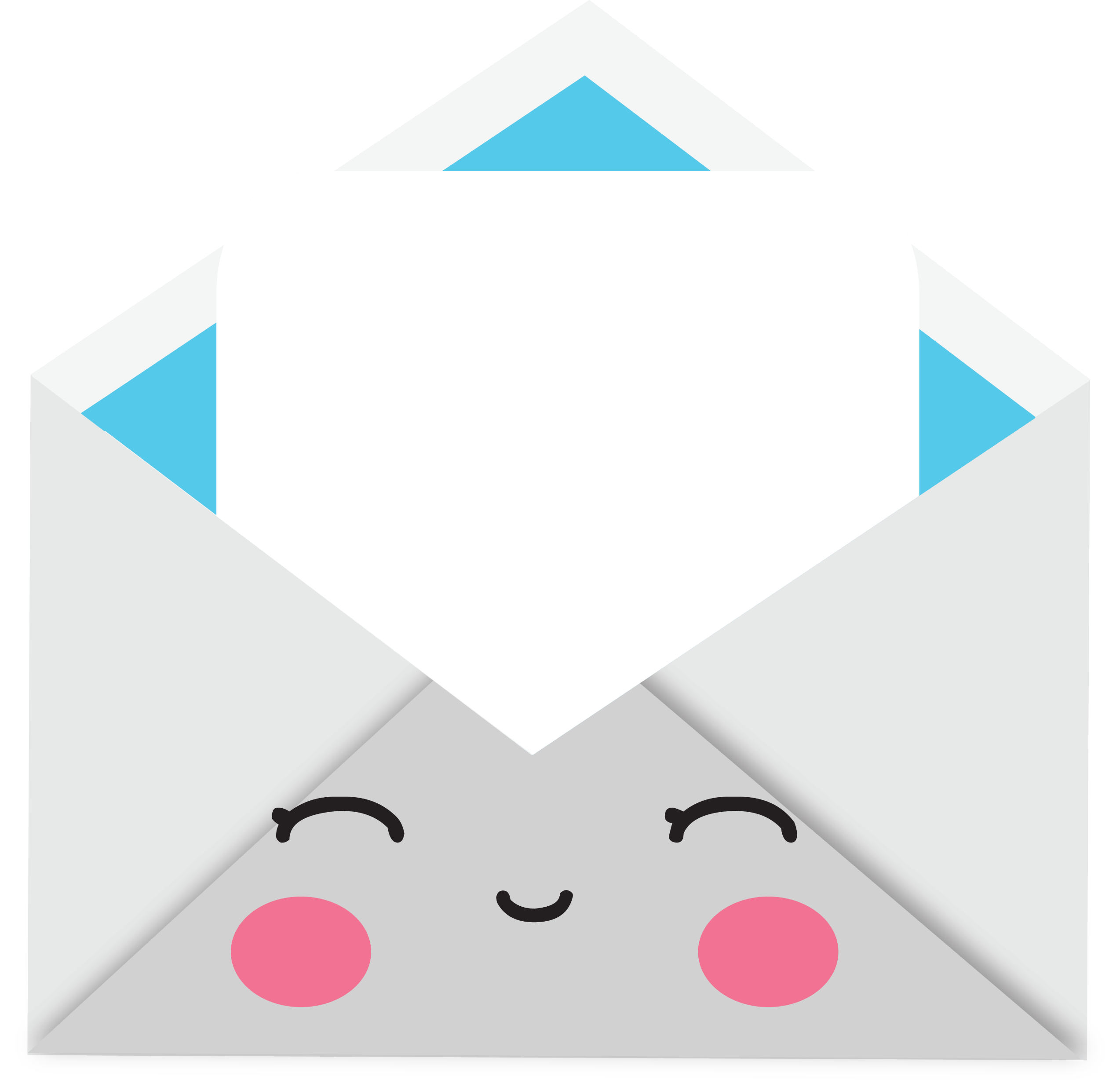 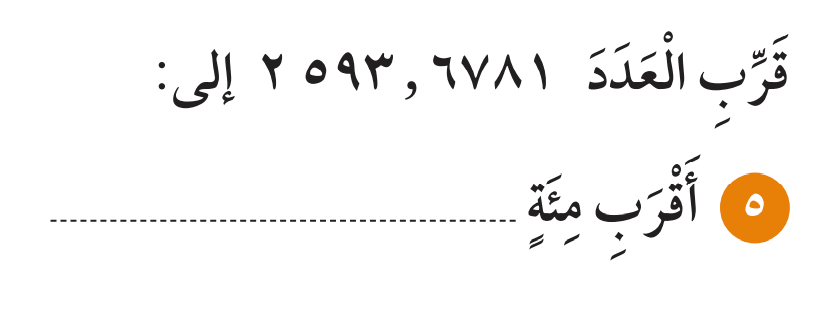 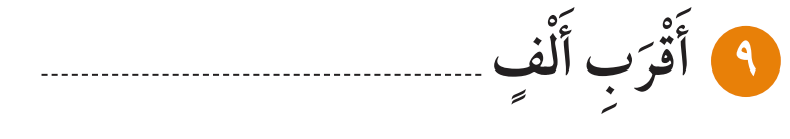 3000
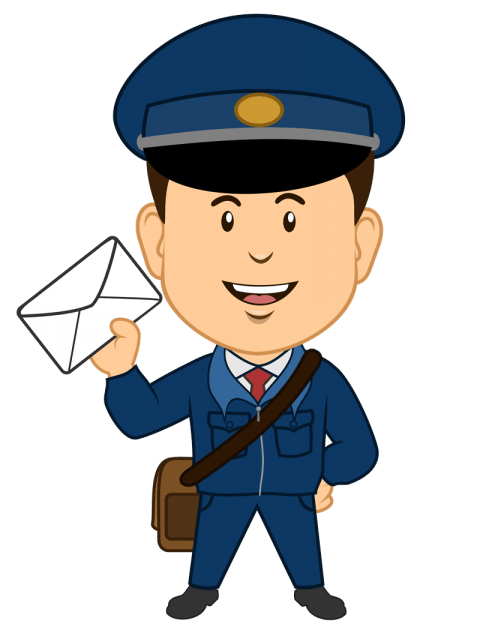 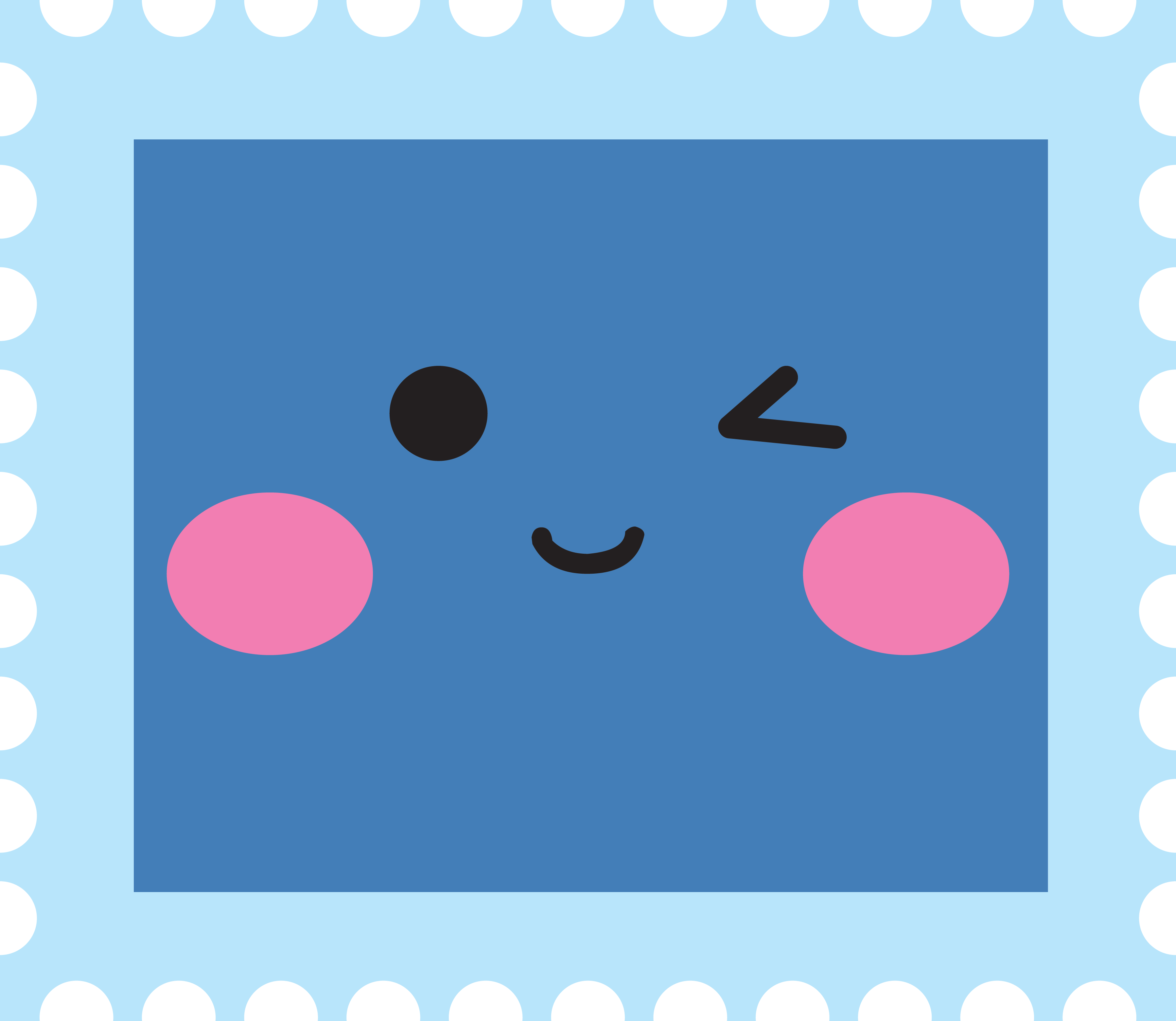 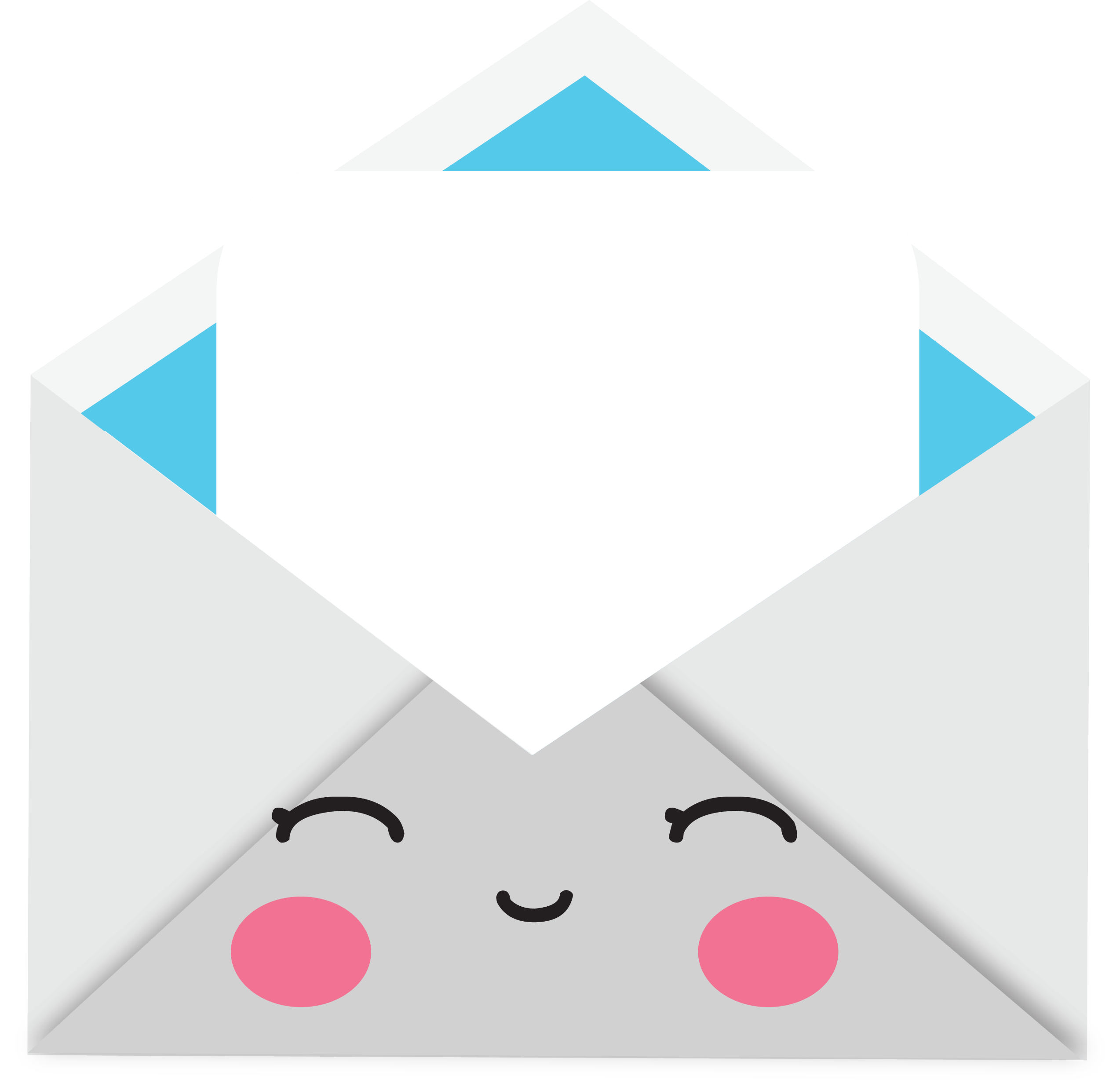 قرب إلى المنزلة التي تحتها خط:
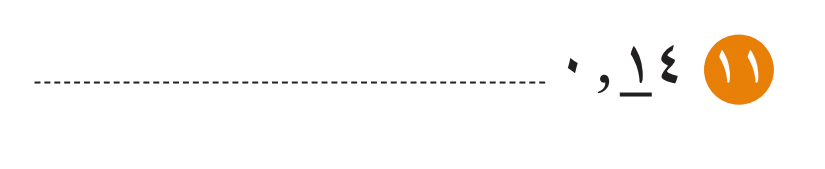 0,10
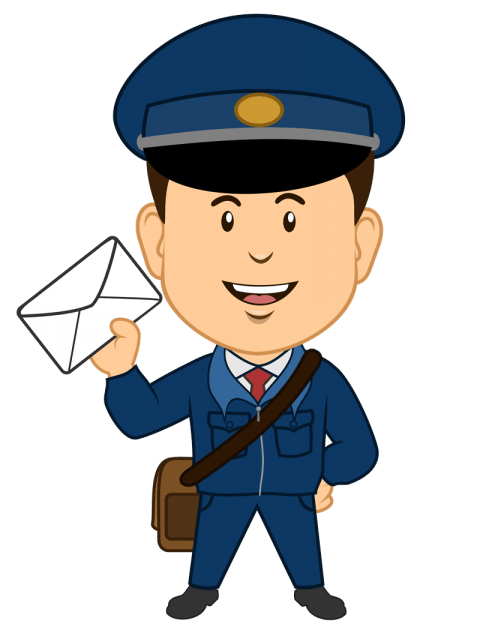 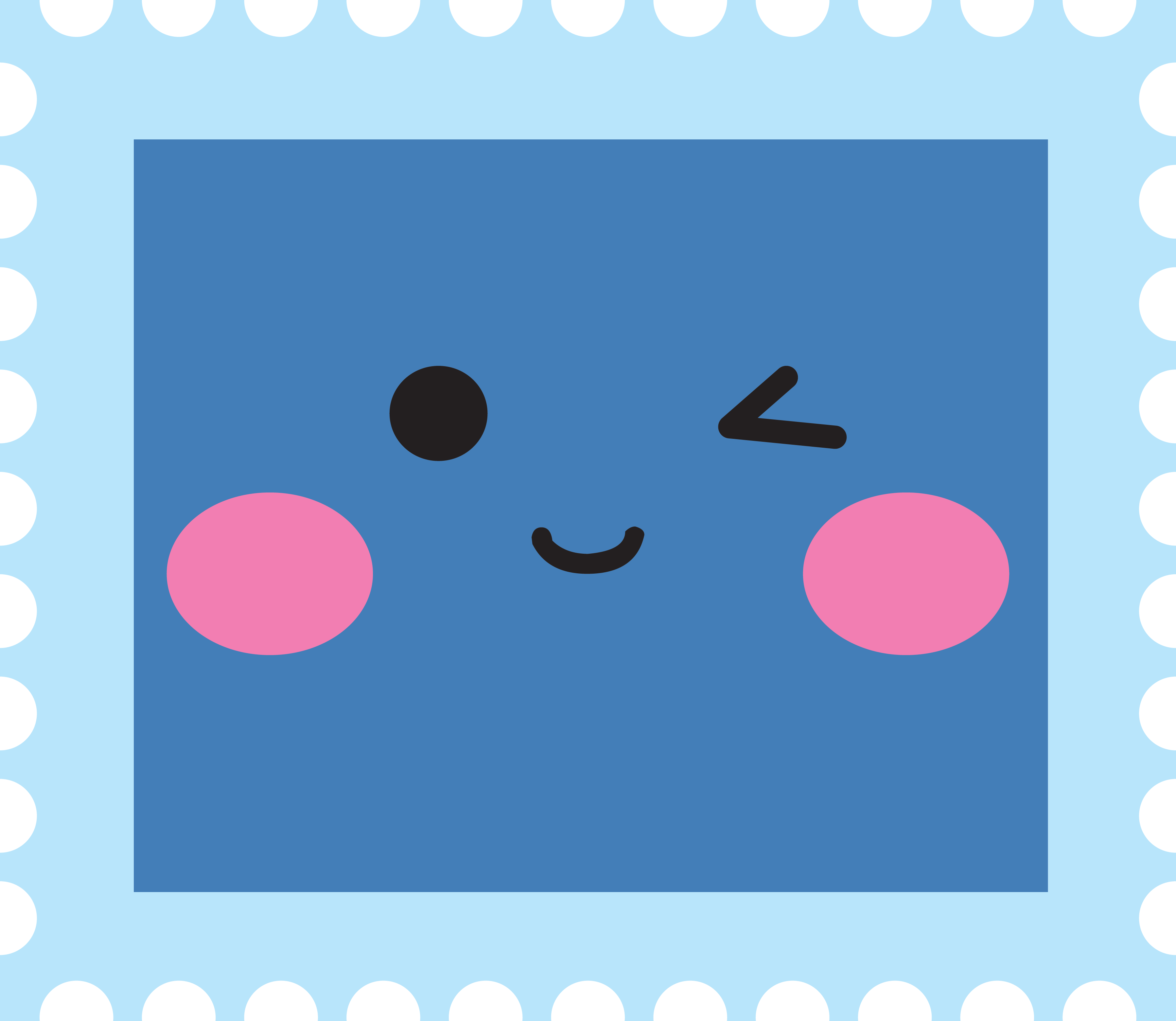 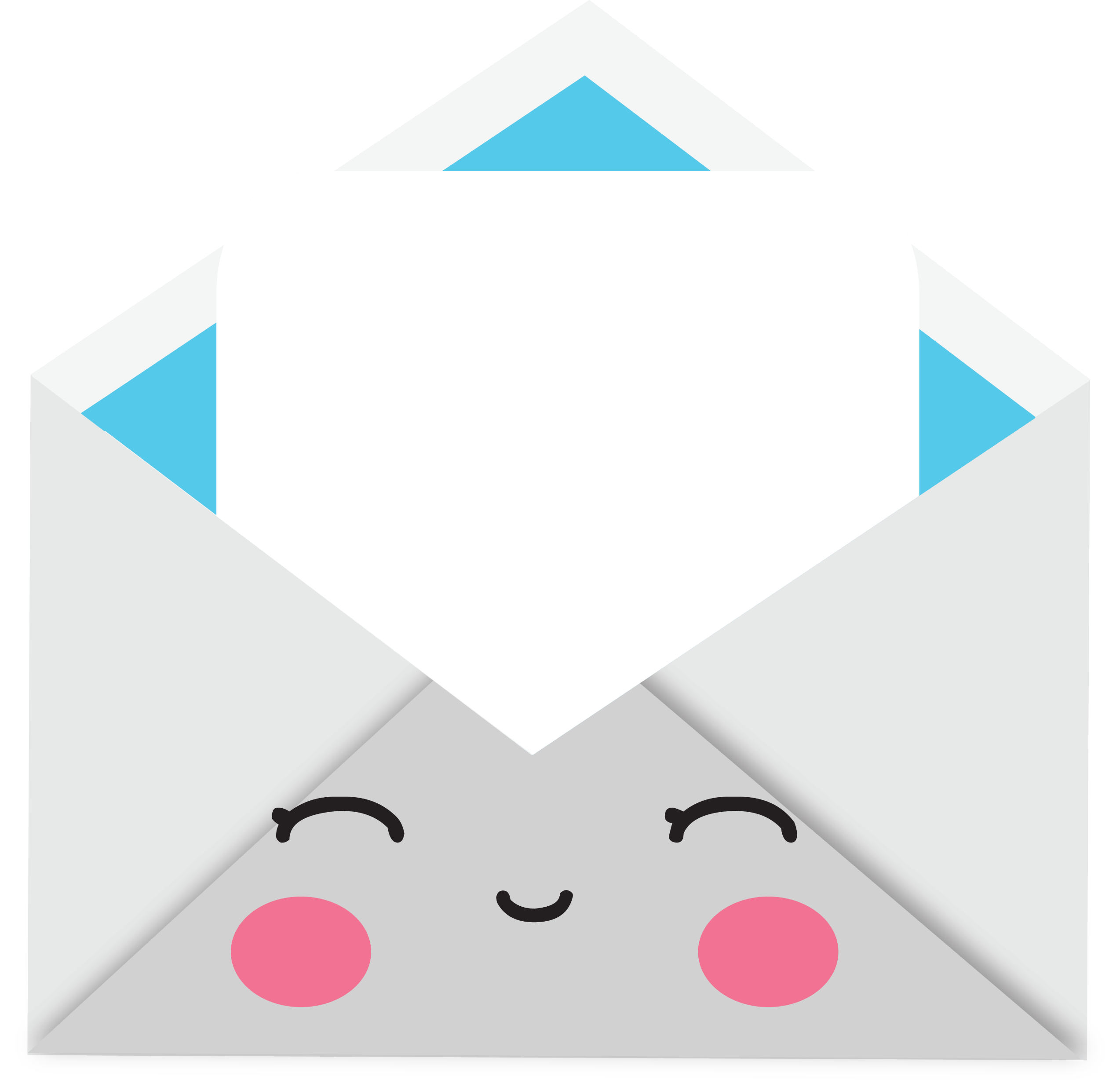 قرب إلى المنزلة التي تحتها خط:
= 2
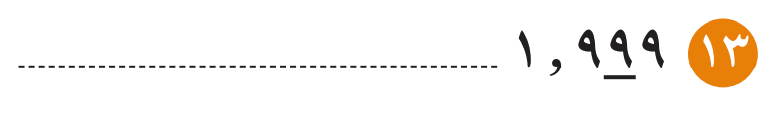 2,000
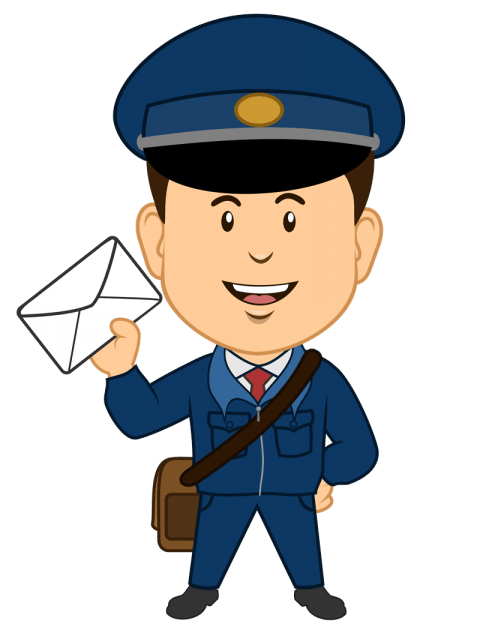 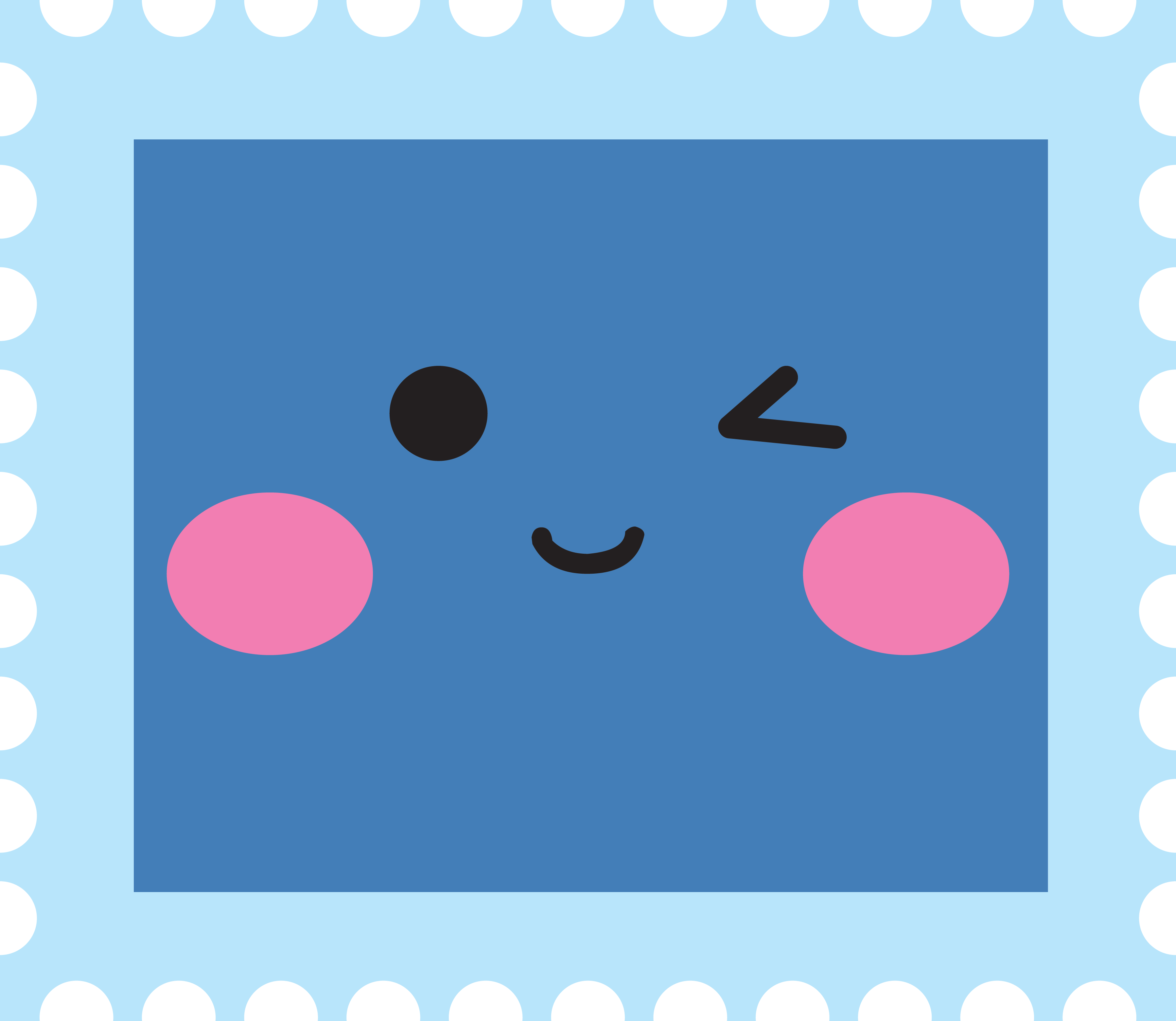 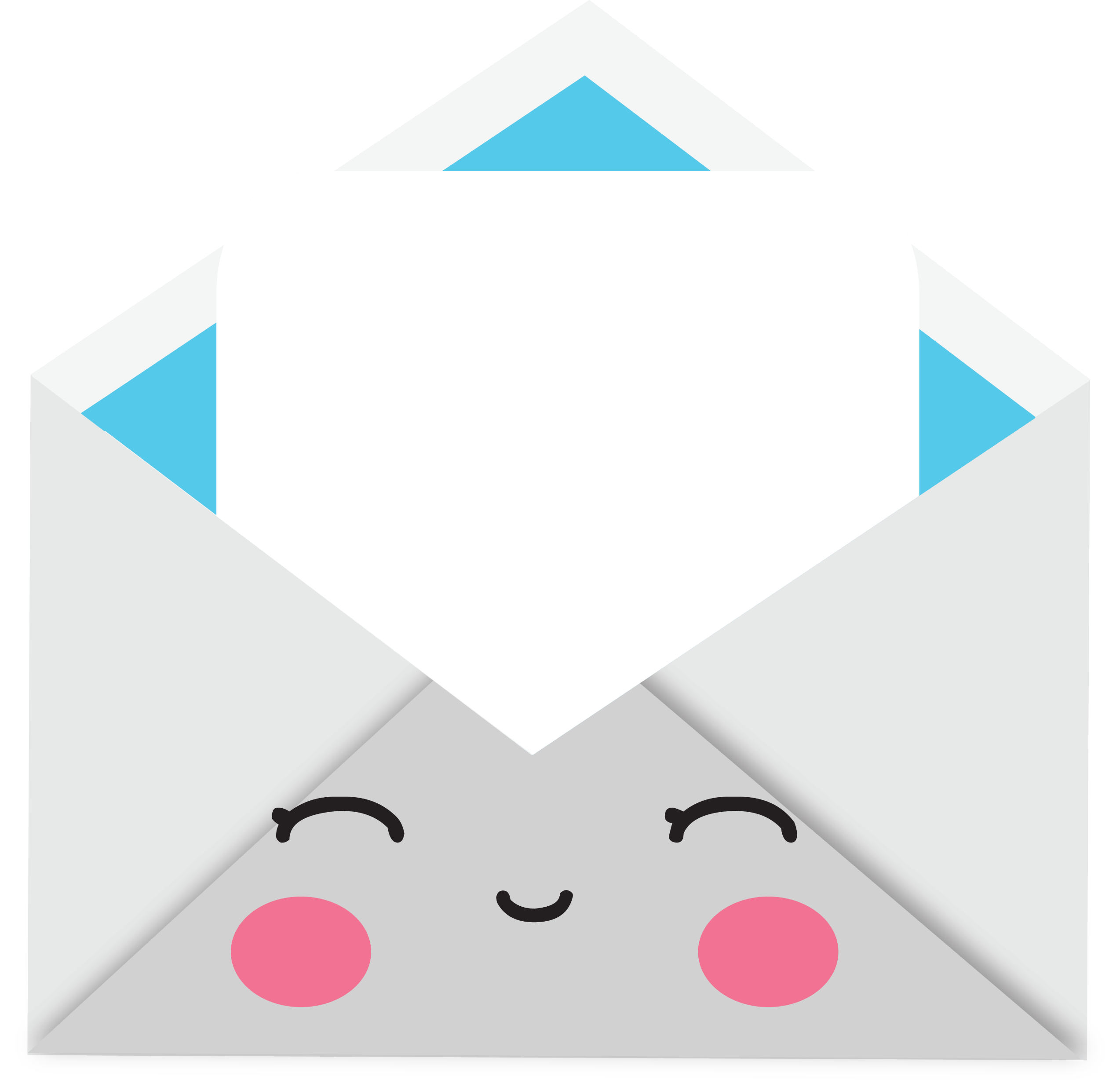 قرب إلى المنزلة التي تحتها خط:
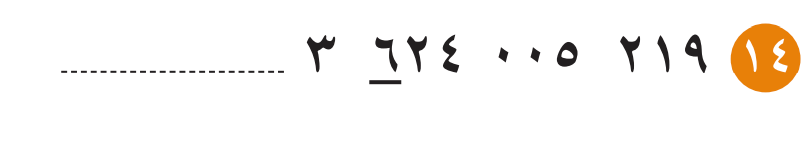 000 000 600 3
التقييم المختصر
العدد 684  000  3 مقرباً لأقرب ألف:
الخـــــاتمة
ماذا تعلمـــنا اليوم ؟
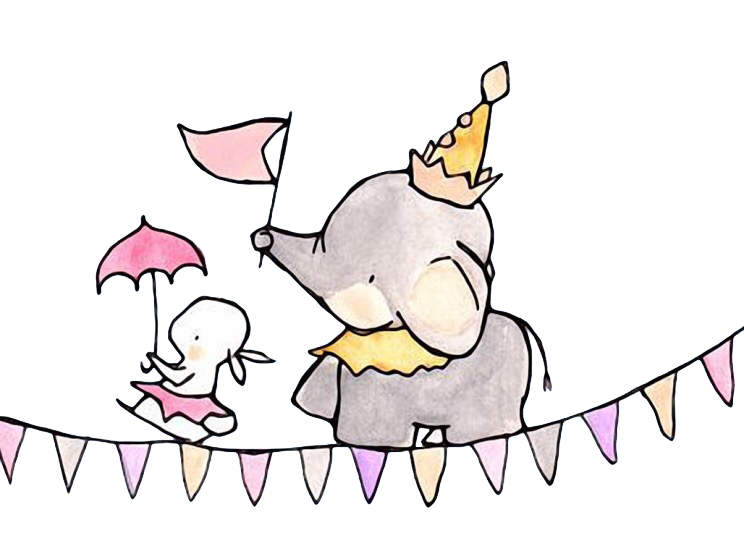